Autonomous System for infrastructure protection
Sylvie NAUDET
Sylvie.naudet@cea.fr 
CEA – French RTO 
Role:  WP leader, technology provider

Proposal activity: CL3-INFRA-01-02
		But also DRS-01-09
SMI2G 2022,  16-17 May 2022, Brussels
1
Sylvie Naudet – Sylvie.naudet@cea.fr
Proposal idea/content
3D Localisation and MAPPING From embedded camera
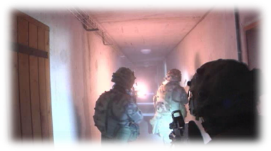 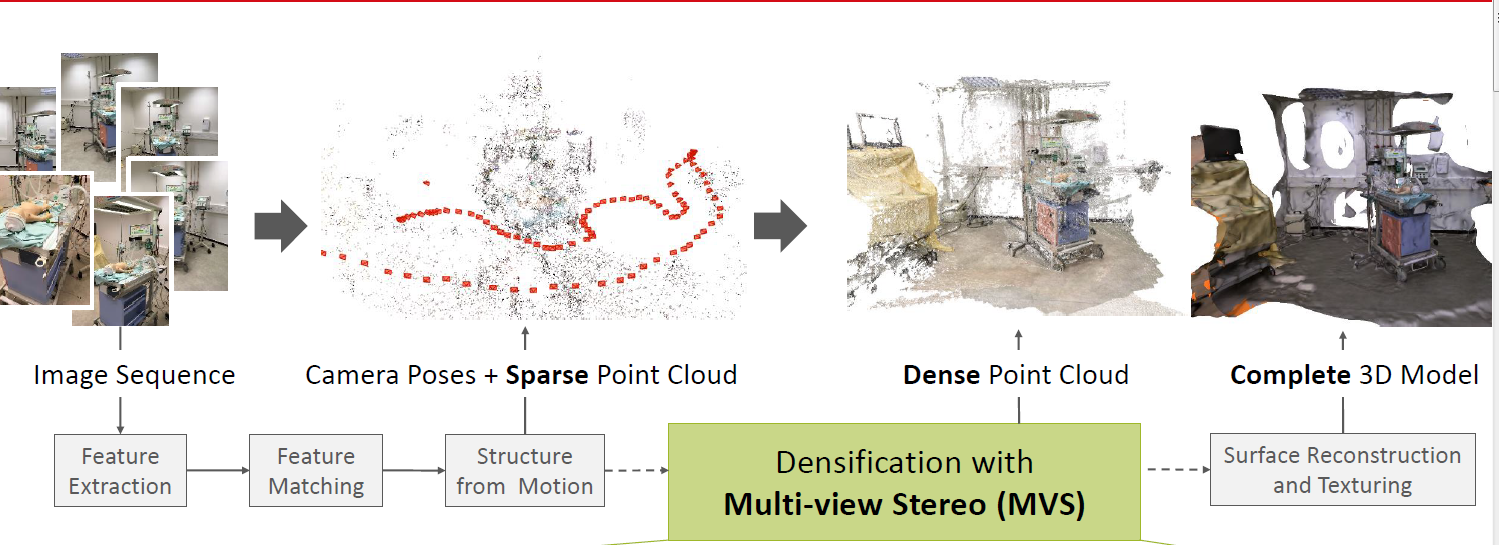 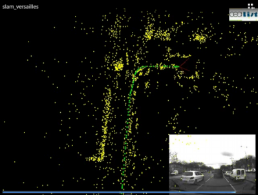 6 DOF Localisation in GPS  denied environments : Indoor and outdoor

Sparse and Dense Mapping 
Semantic  analysis
Sensor fusion : IMU, RGB or RGBD 
ViewPoint recognition
Cartography
Fusion with CBRN sensor
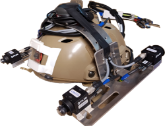 SMI2G 2022,  16-17 May 2022, Brussels
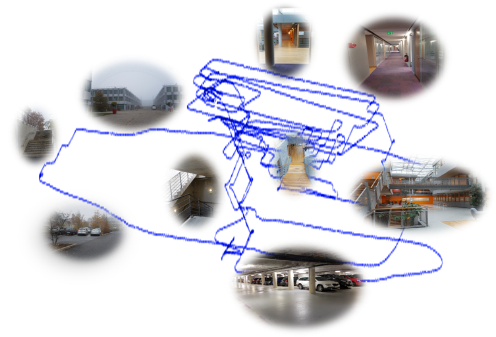 Visual SLAM
Indoor person localisation  for emergency, security and defence operations.
3D cartography of the environnent with 
localisation of CBRN threats
Autonomous navigation of robot
Drone localisation for inspection
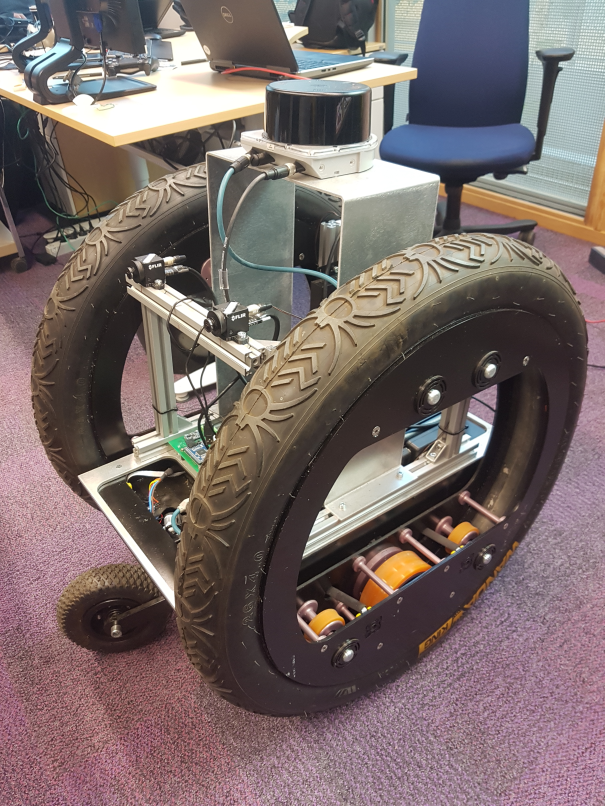 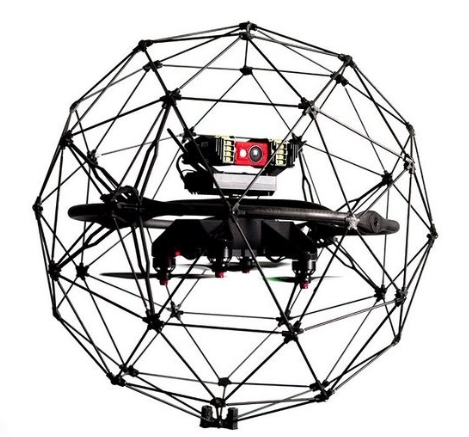 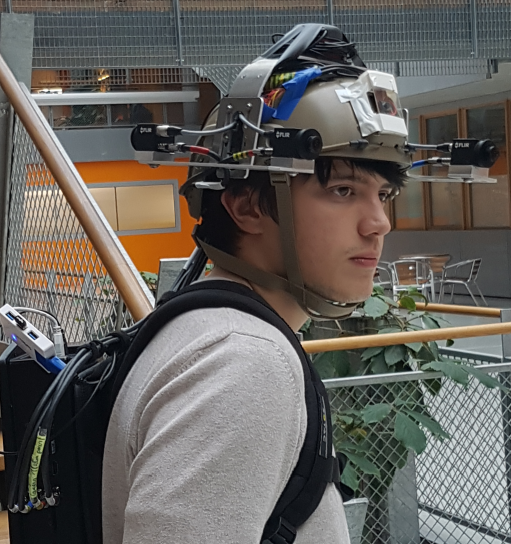 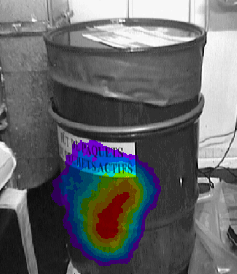 2
Sylvie Naudet – Sylvie.naudet@cea.fr
Potential use case
Autonomous robot for inspection and for a faster preparation of human intervention (reduce the risk for human) by 
creating an automatic 3D mapping  of the environnement 
detecting and localizing the CBRN threats (by coupling camera and potential CBRN sensors)  

3D localization of the Robot in GNSS denied environment
SMI2G 2022,  16-17 May 2022, Brussels
3
Sylvie Naudet – Sylvie.naudet@cea.fr
Project participants
Existing consortium: no
Proposed coordinator:  no

Looking for a consortium
SMI2G 2022,  16-17 May 2022, Brussels
4
Sylvie Naudet – Sylvie.naudet@cea.fr